方形区法による植生調査
内容
方形区法を用いて，植生を調べる。
実験の流れ
約４０分
●　実験の準備
①　調査地点の環境調査
②　方形枠の設置
③　方形枠内の種の識別
④　方形枠内のスケッチ
⑤　被度の測定と被度階級の換算
⑥　種別の最高草高の測定
３分
３分
７分
１５分
７分
５分
2
観察，実験の準備（１ヶ月前～）
調査予定地が学校敷地外であれば管理者に事前に確認した上，予備調査をする。
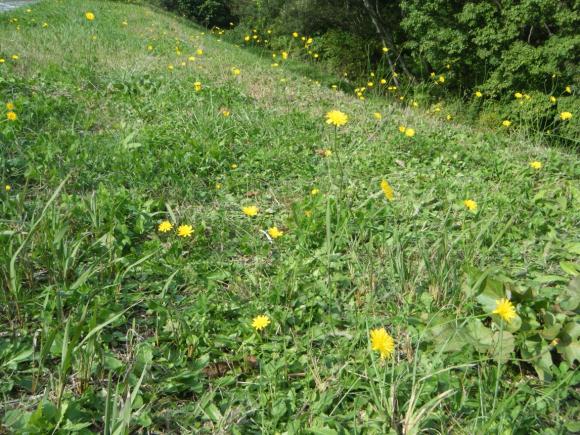 3
準備
1ヶ月前～
～前日
当日
実験
①
②
③
④
⑤
⑥
[Speaker Notes: 種の同定に手間取ると時間内に終えられない。
どんな種があるか，予備調査の段階で確認しておけば
生徒に教えることができ，スムーズに進められる。]
観察，実験の準備（～前日）
紐に１ｍ毎５カ所にマジックで印をつけ，端を結んでおく。
4
準備
1ヶ月前～
～前日
当日
実験
①
②
③
④
⑤
⑥
観察，実験の準備
必要な器具を準備する。
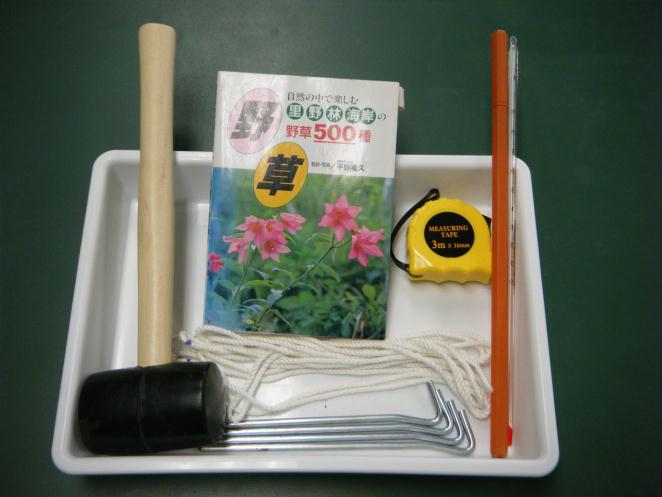 5
準備
1ヶ月前～
～前日
当日
実験
①
②
③
④
⑤
⑥
①調査地点の環境調査
気温，地温を測定する。
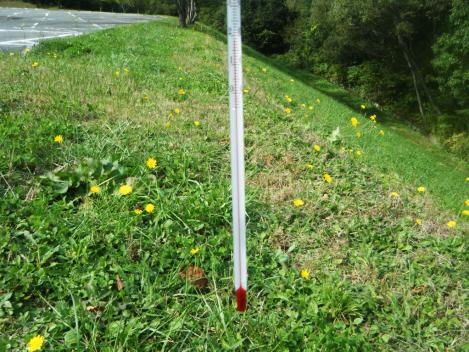 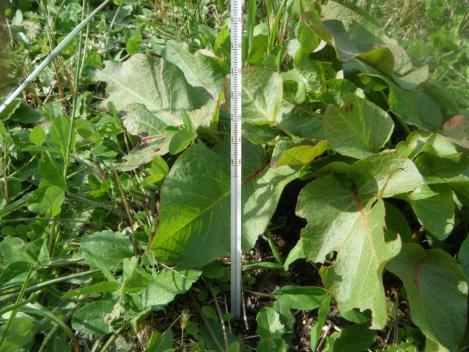 6
準備
1ヶ月前～
～前日
当日
実験
①
②
③
④
⑤
⑥
②方形枠の設置－１
方形区の１つの角に杭（テント用のペグなど）を立てる。
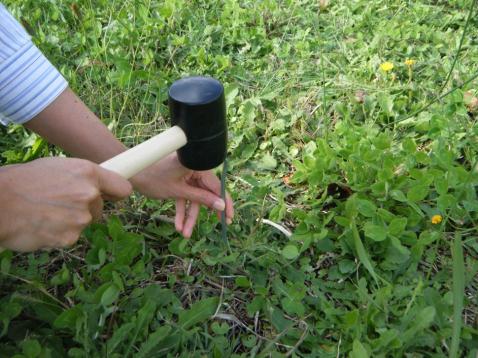 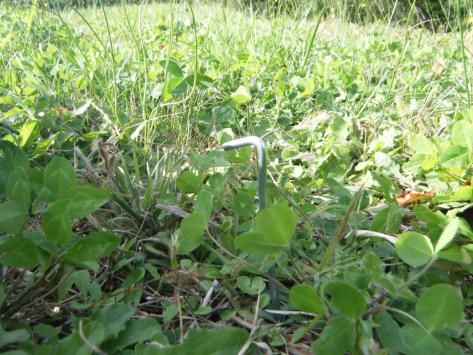 7
準備
1ヶ月前～
～前日
当日
実験
①
②
③
④
⑤
⑥
②方形枠の設置－２
杭に紐の結んだ輪の部分を通す。
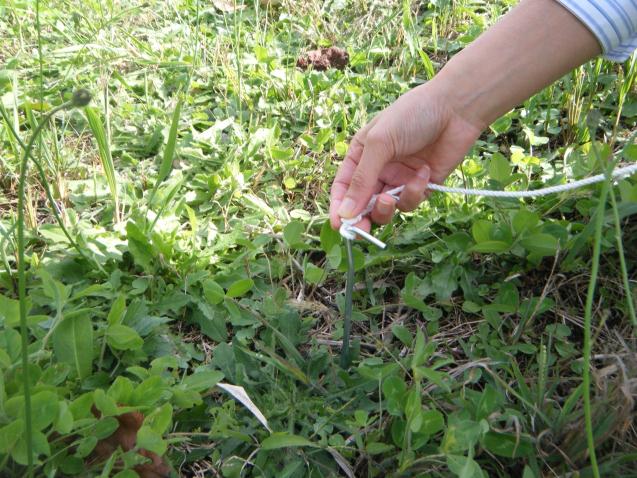 8
準備
1ヶ月前～
～前日
当日
実験
①
②
③
④
⑤
⑥
②方形枠の設置－３
紐の印を基に，別の杭を立てる。
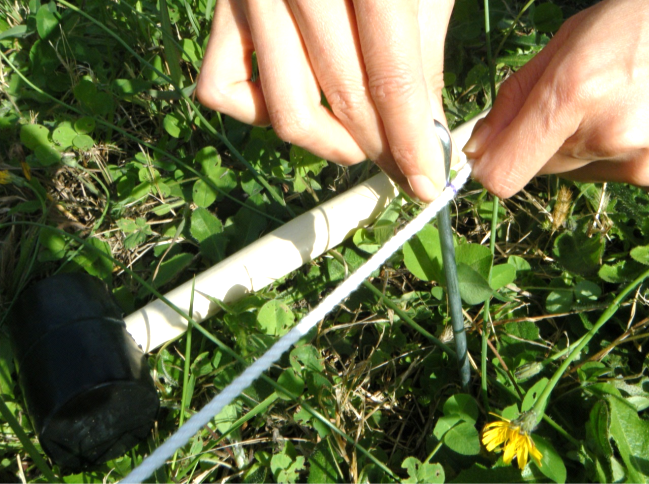 9
準備
1ヶ月前～
～前日
当日
実験
①
②
③
④
⑤
⑥
②方形枠の設置－４
ほぼ直角になるように，紐の印を基にさらに別の杭を立てる。
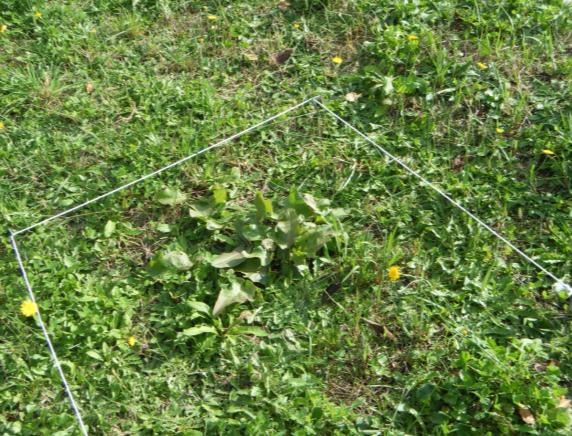 10
準備
1ヶ月前～
～前日
当日
実験
①
②
③
④
⑤
⑥
②方形枠の設置－５
結んだ輪を通した杭に，もう一方の結んだ輪を通す。
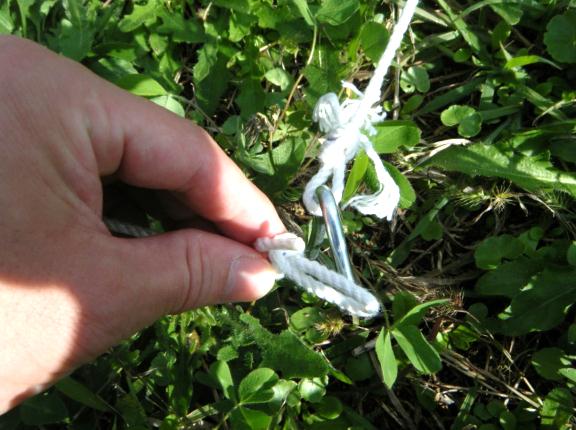 11
準備
1ヶ月前～
～前日
当日
実験
①
②
③
④
⑤
⑥
②方形枠の設置－６
最後の杭を，紐の印を基に立てる。
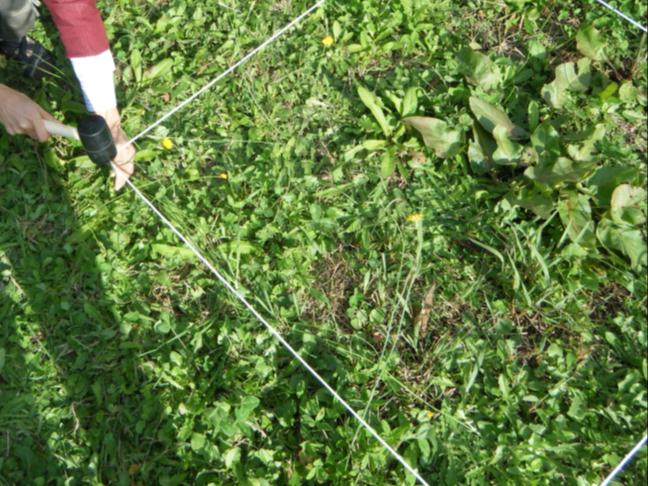 12
準備
1ヶ月前～
～前日
当日
実験
①
②
③
④
⑤
⑥
②方形枠の設置－７
杭の位置を微調節して正方形にする。
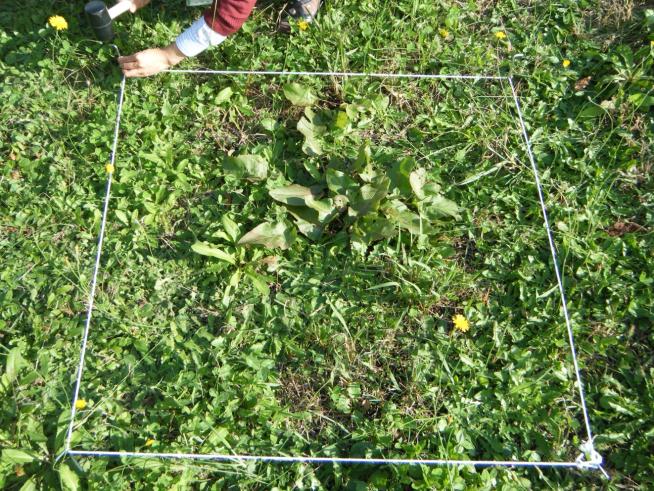 13
準備
1ヶ月前～
～前日
当日
実験
①
②
③
④
⑤
⑥
②方形枠の設置－８
紐の近くの植物を，生えている場所によって内外に振り分ける。
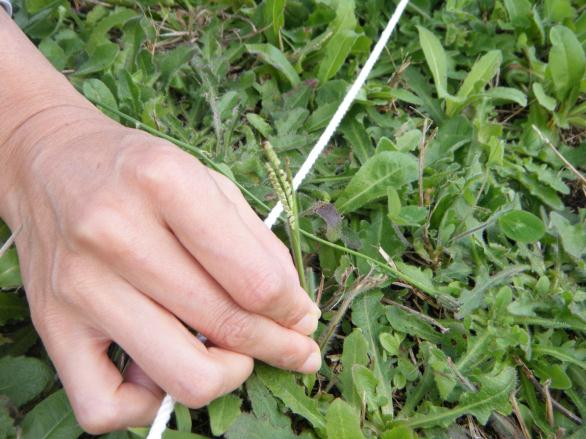 14
準備
1ヶ月前～
～前日
当日
実験
①
②
③
④
⑤
⑥
③方形枠内の種の識別
方形枠内の植物を，葉や花などの特徴から種毎に識別する。
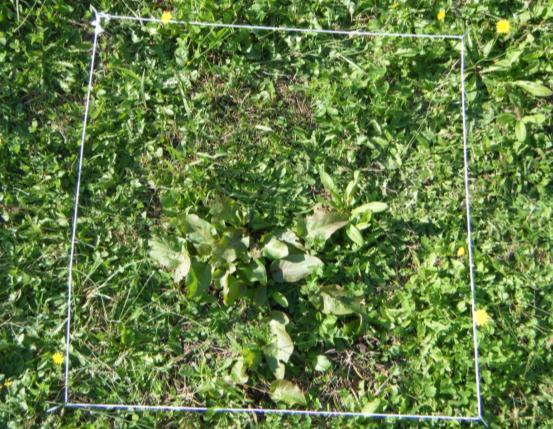 15
準備
1ヶ月前～
～前日
当日
実験
①
②
③
④
⑤
⑥
[Speaker Notes: 図鑑などを使ってわかるものは種名まで記入する。
わからない場合はａ，ｂなどとし，時間をあまり費やさないように指導が必要である。]
④方形枠内のスケッチ
真上から見て，植物の葉の広がりの範囲を種ごとに区別しスケッチする。
16
準備
1ヶ月前～
～前日
当日
実験
①
②
③
④
⑤
⑥
⑤被度の測定と被度階級の換算－１
スケッチをもとに種別の枠の中で占める割合（被度）を目算で求める。

　　　　　　　　　　　　　　　　例）　　（ブタナ）
　　　　　　　　　　　　　　　　　被度　55％
17
準備
1ヶ月前～
～前日
当日
実験
①
②
③
④
⑤
⑥
[Speaker Notes: １０ｃｍ×１０ｃｍを占めると１％となる]
⑤被度の測定と被度階級の換算－２
調べた被度から，次の表をもとに被度階級を求める。




例）　　（ブタナ）　被度55％→被度階級４
18
準備
1ヶ月前～
～前日
当日
実験
①
②
③
④
⑤
⑥
[Speaker Notes: １０ｃｍ×１０ｃｍを占めると１％となる]
⑥種別の最高草高の測定
種ごとに最も草高が高い個体の高さを測定する。
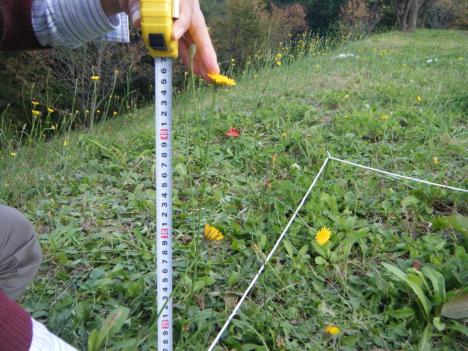 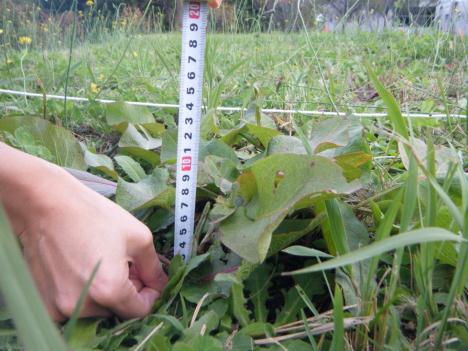 19
準備
1ヶ月前～
～前日
当日
実験
①
②
③
④
⑤
⑥
[Speaker Notes: 班内で分担し，被度の測定と並行して行うと早い。]